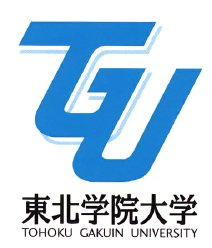 Polygonization Effectポリゴン化効果
東北学院大学
櫻井　研三
頭を動かさずに中央の明滅する星を凝視してください周囲の５つの円が多角形にみえます
線図形のみの点滅ではほとんど効果は起きません
グラデーション図形の交替呈示が重要
ありがとうございます